16-6
This work is licensed under a Creative Commons Attribution-Sharealike 4.0 International License.
Please add this statement to all the videos you create.
English Bible quotes are from the World English Bible US, which is in the public domain.
[Speaker Notes: ch]
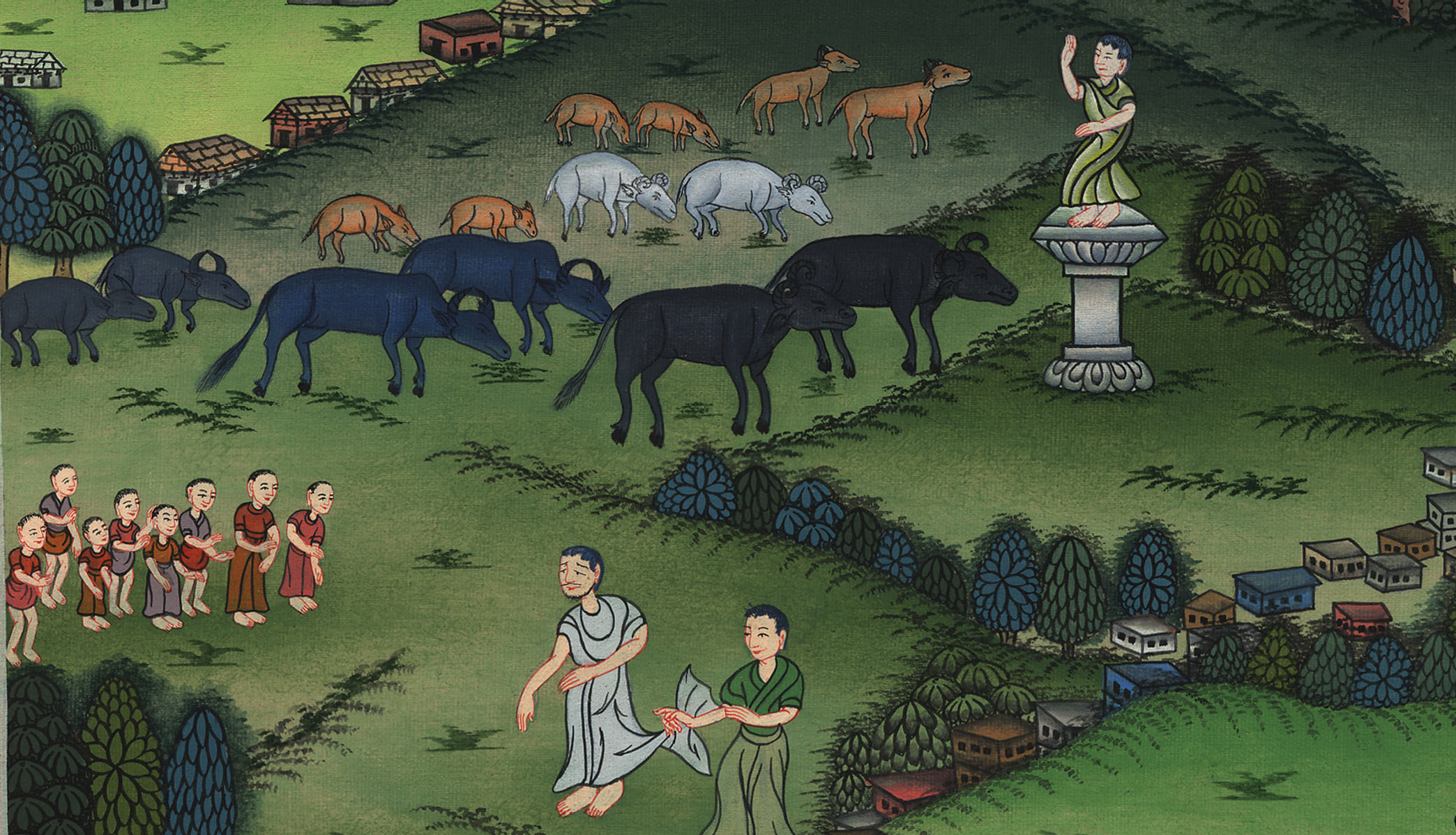 Saul’s Disobedience – 
1 Samuel 15:1-35
6. Saul’s Disobedience – 1 Samuel 15:1-35 (Left Center)
1 Samuel
[Speaker Notes: 16 Saul
1. People demand a King - 1 Samuel 8:4-22 (Left Top)
2. Samuel anoints Saul – 1 Samuel 9:1 – 10:9 (Right Top)
3. Election of Saul as King – 1 Samuel 10:17-27 (Right Center)
4. Address at Gilgal - 1 Samuel 11:14 – 12:25 (Right Bottom)
5. Saul doesn’t wait for Samuel – 1 Samuel 13:5-14 (Left Bottom)
6. Saul’s Disobedience – 1 Samuel 15:1-35 (Left Center)
7. Samuel anoints David – 1 Samuel 16:1-14 (Center)]
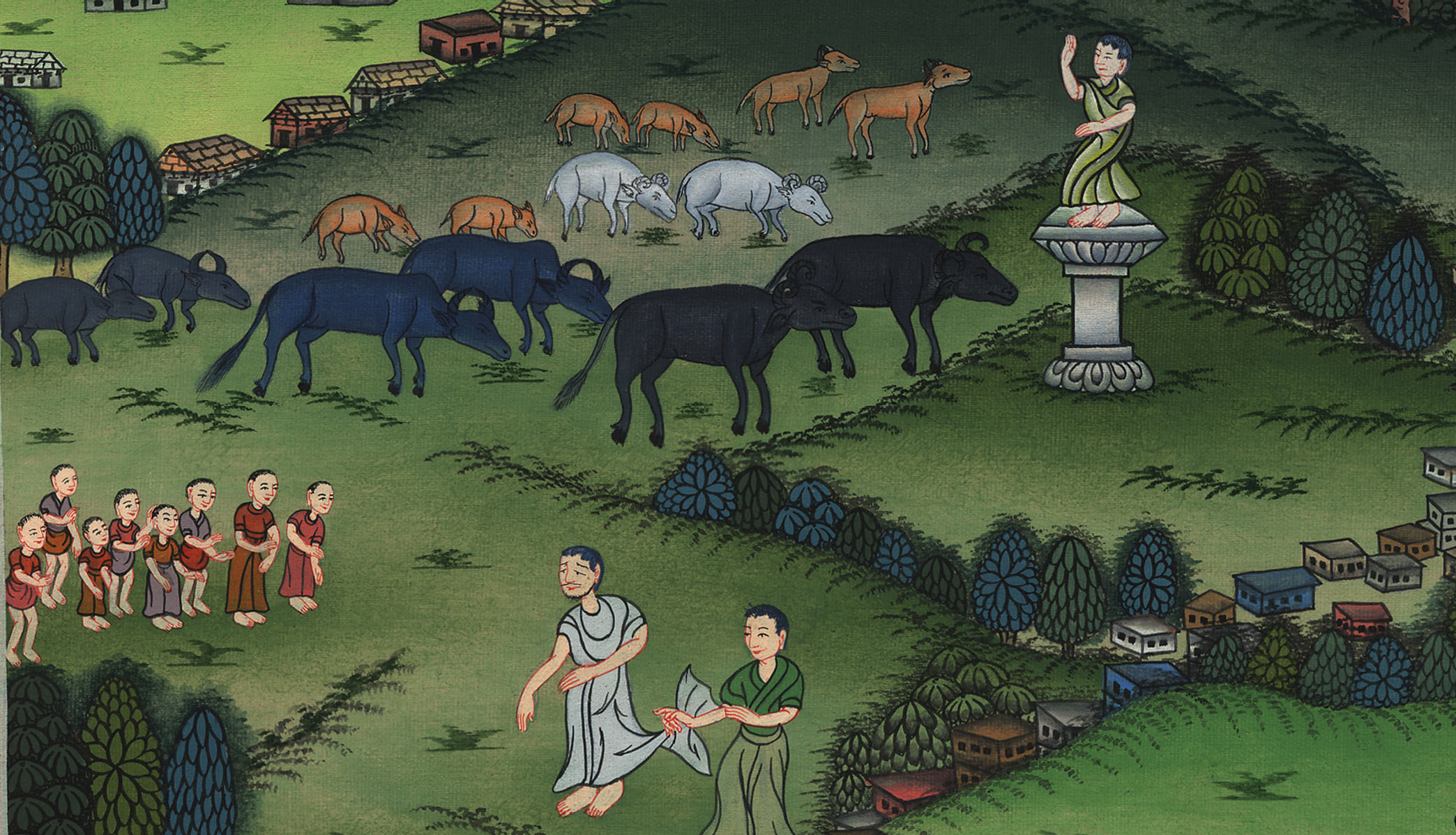 Saul’s Disobedience – 
1 Samuel 15:1-35
1Samuel15:1Samuel said to Saul, “Yahweh sent me to anoint you to be king over his people, over Israel. Now therefore listen to the voice of Yahweh’s words.
1 Samuel
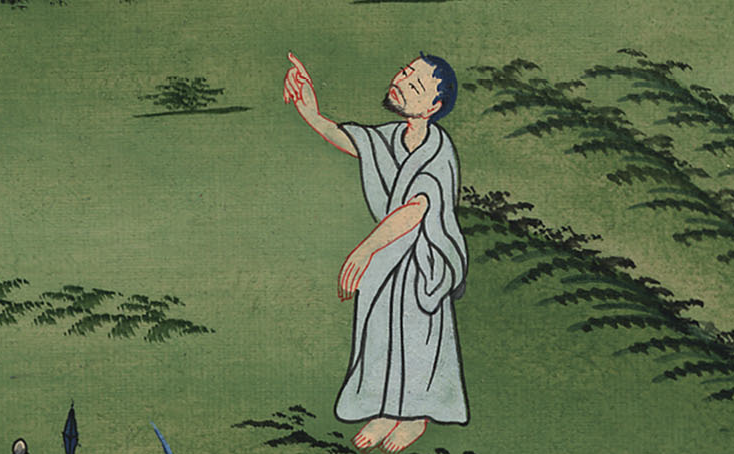 1 Samuel 15:1
2Yahweh of Armies says, ‘I remember what Amalek did to Israel, how he set himself against him on the way when he came up out of Egypt.
1 Samuel
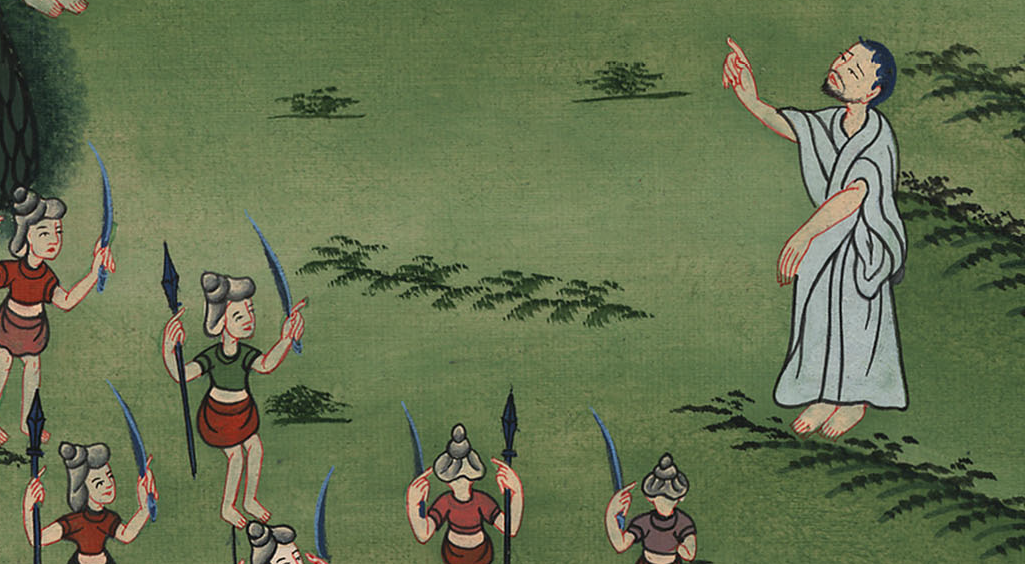 1 Samuel 15:2
3Now go and strike Amalek, and utterly destroy all that they have, and don’t spare them; but kill both man and woman, infant and nursing baby, ox and sheep, camel and donkey.’”
1 Samuel
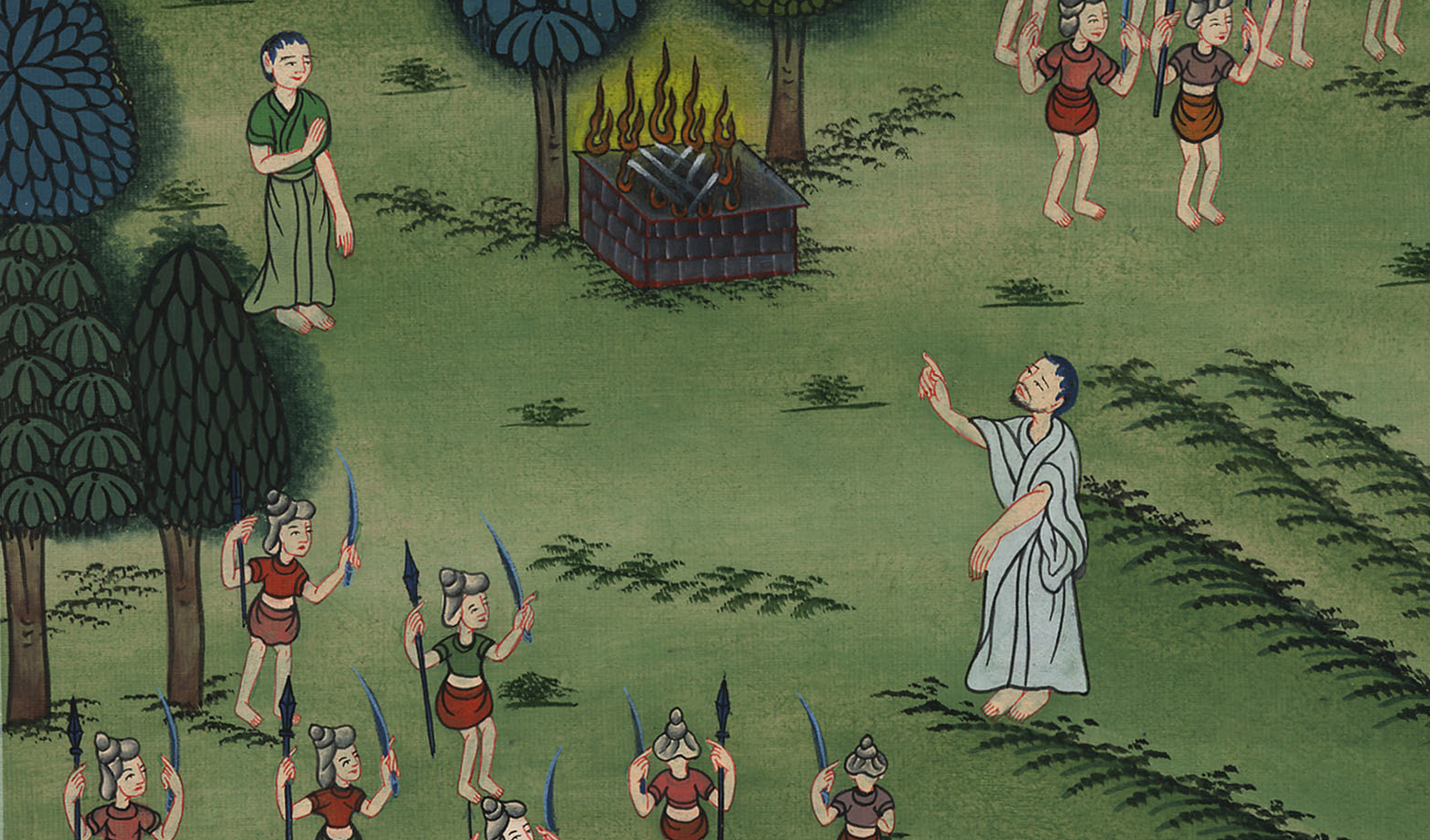 1 Samuel 15:3
7Saul struck the Amalekites, from Havilah as you go to Shur, which is before Egypt. 8He took Agag the king of the Amalekites alive, and utterly destroyed all the people with the edge of the sword.
1 Samuel
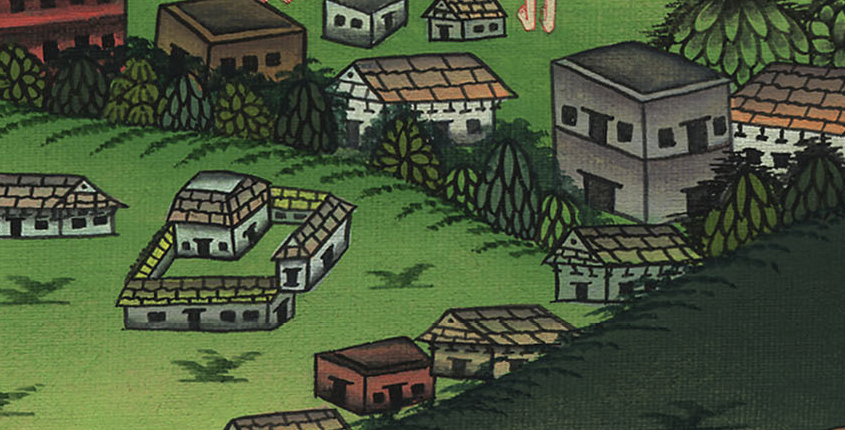 1 Samuel 15:7
9But Saul and the people spared Agag and the best of the sheep, of the cattle, of the fat calves, of the lambs, and all that was good, and were not willing to utterly destroy them; but everything that was vile and refuse, that they destroyed utterly.
1 Samuel
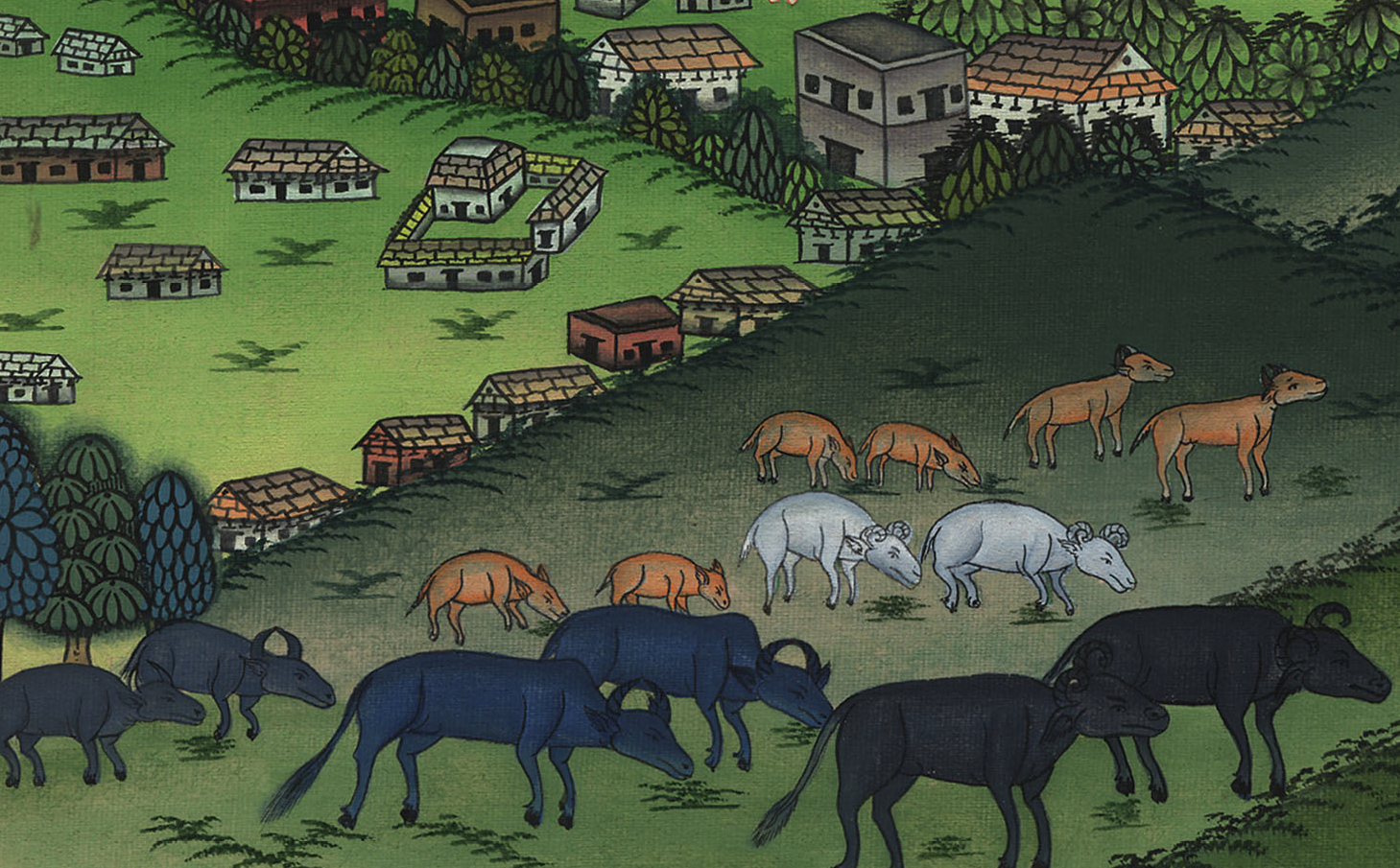 1 Samuel 15:9
10Then Yahweh’s word came to Samuel, saying, 11“It grieves me that I have set up Saul to be king, for he has turned back from following me, and has not performed my commandments.” Samuel was angry; and he cried to Yahweh all night.
1 Samuel
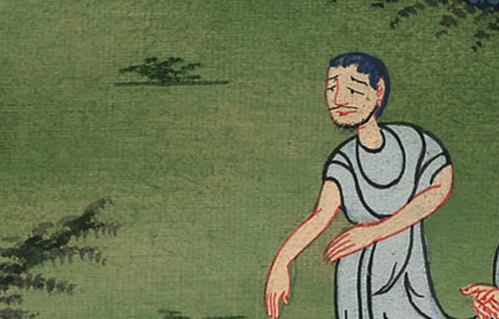 1 Samuel 15:10
12Samuel rose early to meet Saul in the morning; and Samuel was told, saying, “Saul came to Carmel, and behold, he set up a monument for himself, turned, passed on, and went down to Gilgal.”
1 Samuel
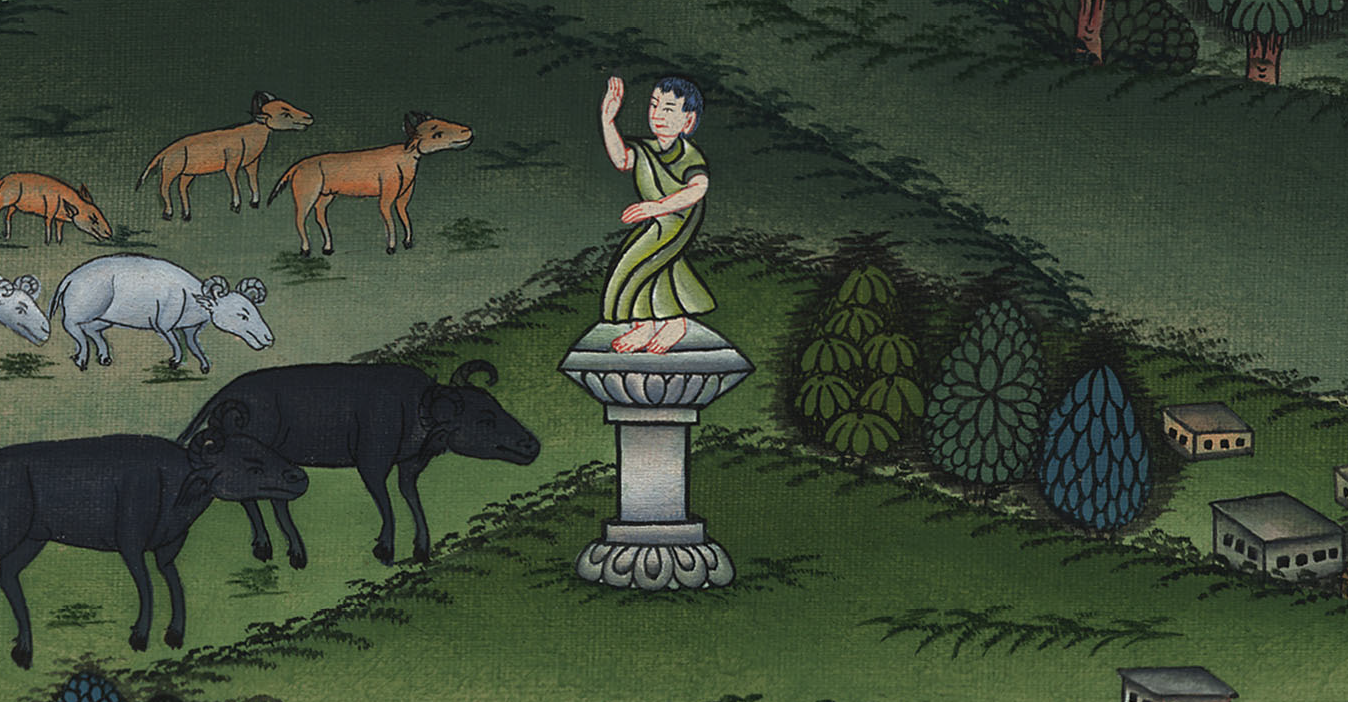 1 Samuel 15:12
13Samuel came to Saul; and Saul said to him, “You are blessed by Yahweh! I have performed the commandment of Yahweh.”
1 Samuel
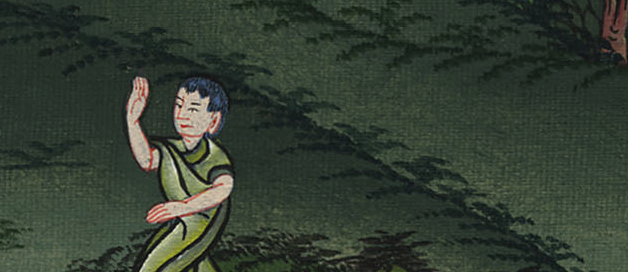 1 Samuel 15:13
14Samuel said, “Then what does this bleating of the sheep in my ears and the lowing of the cattle which I hear mean?”
1 Samuel
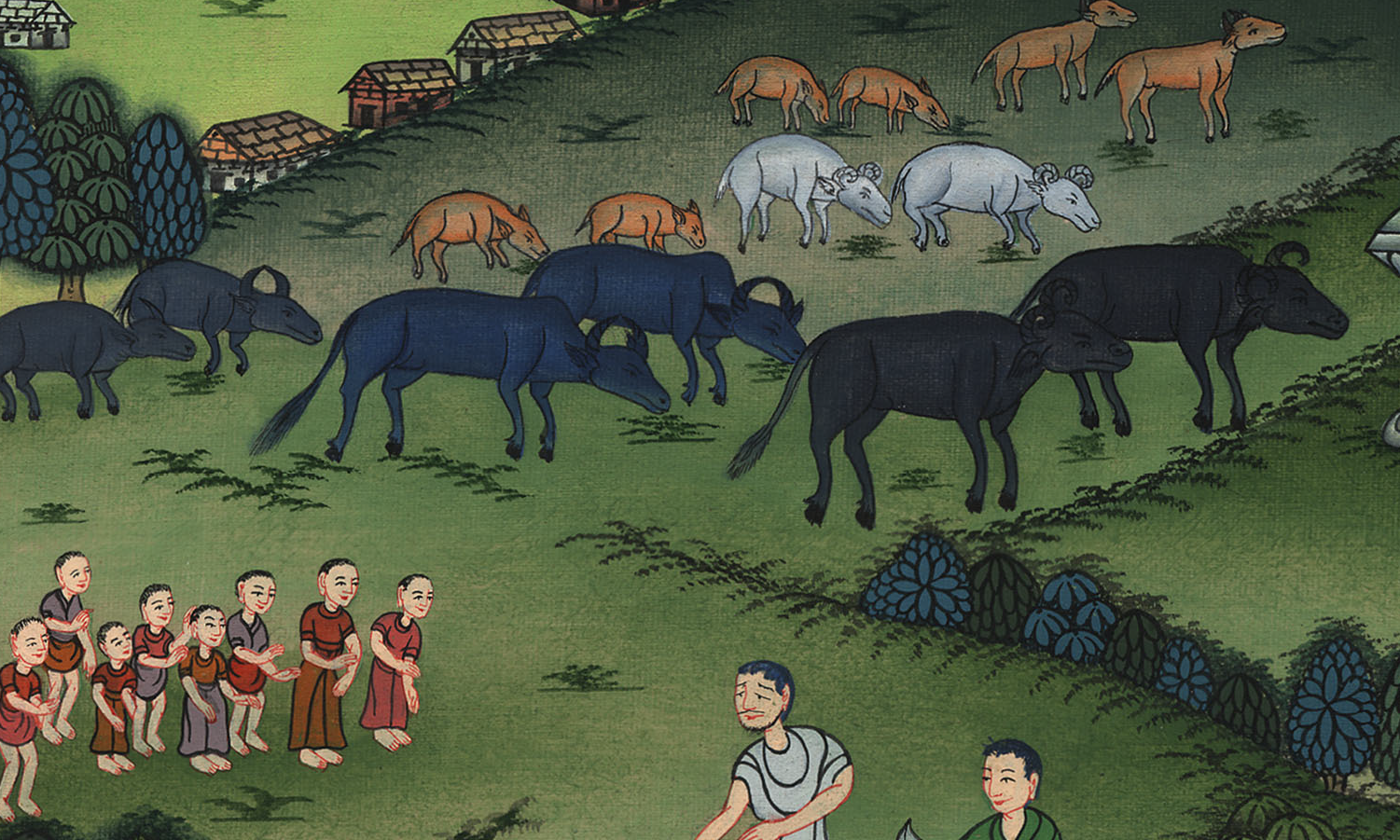 1 Samuel 15:14
15Saul said, “They have brought them from the Amalekites; for the people spared the best of the sheep and of the cattle, to sacrifice to Yahweh your God. We have utterly destroyed the rest.”
1 Samuel
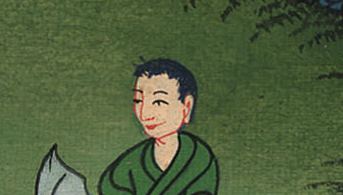 1 Samuel 15:15
16Then Samuel said to Saul, “Stay, and I will tell you what Yahweh said to me last night.”
He said to him, “Say on.”
1 Samuel
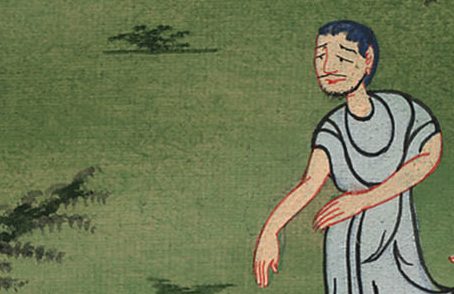 1 Samuel 15:16
19Why then didn’t you obey Yahweh’s voice, but took the plunder, and did that which was evil in Yahweh’s sight?”
1 Samuel
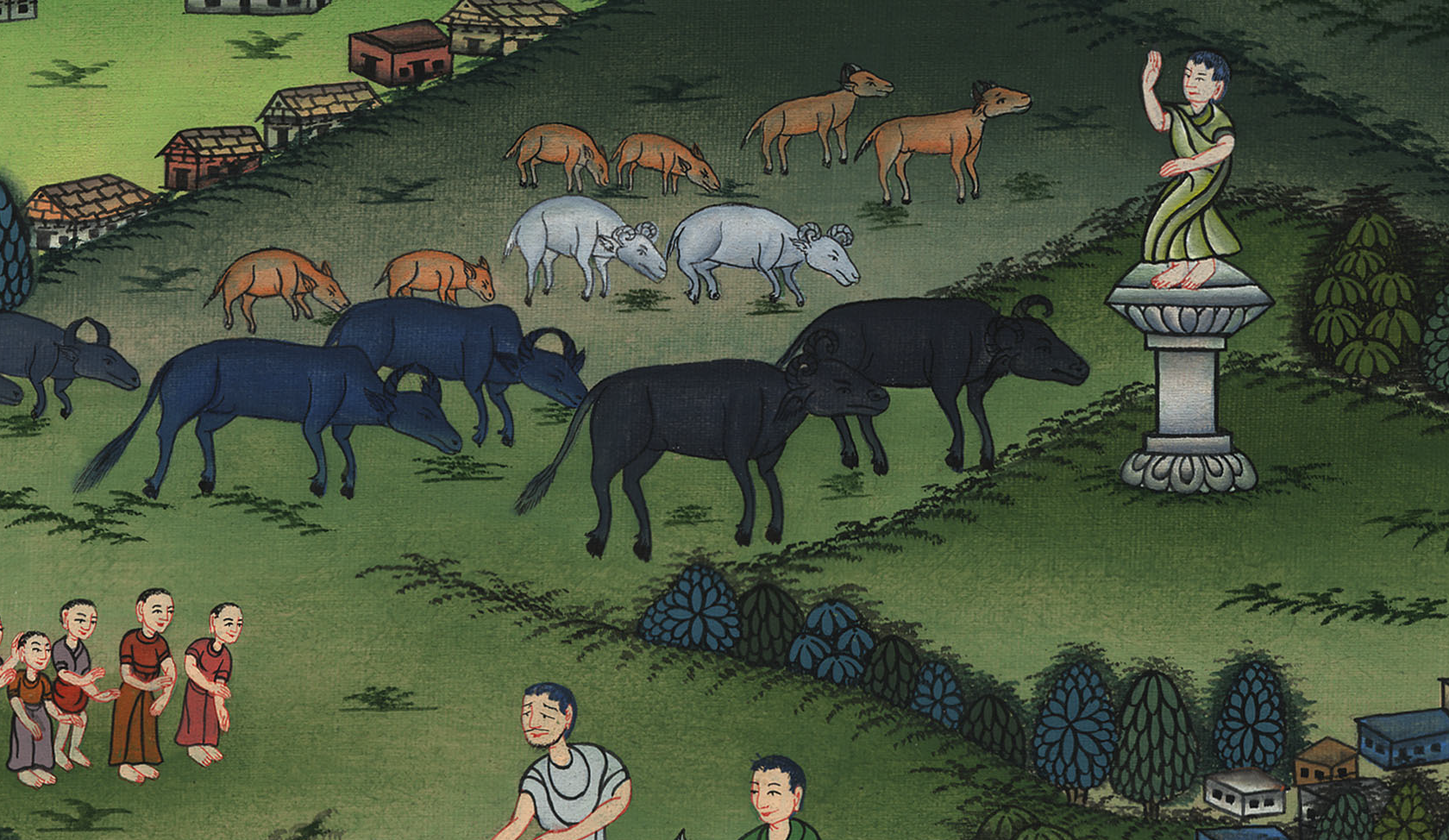 1 Samuel 15:19
20Saul said to Samuel, “But I have obeyed Yahweh’s voice, and have gone the way which Yahweh sent me, and have brought Agag the king of Amalek, and have utterly destroyed the Amalekites. ….(The soldiers took sheep and cattle to sacrifice to the Lord)
1 Samuel
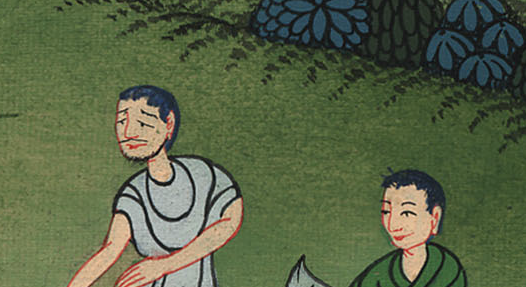 1 Samuel 15:20
22Samuel said, “Has Yahweh as great delight in burnt offerings and sacrifices, as in obeying Yahweh’s voice? Behold, to obey is better than sacrifice, and to listen than the fat of rams.
1 Samuel
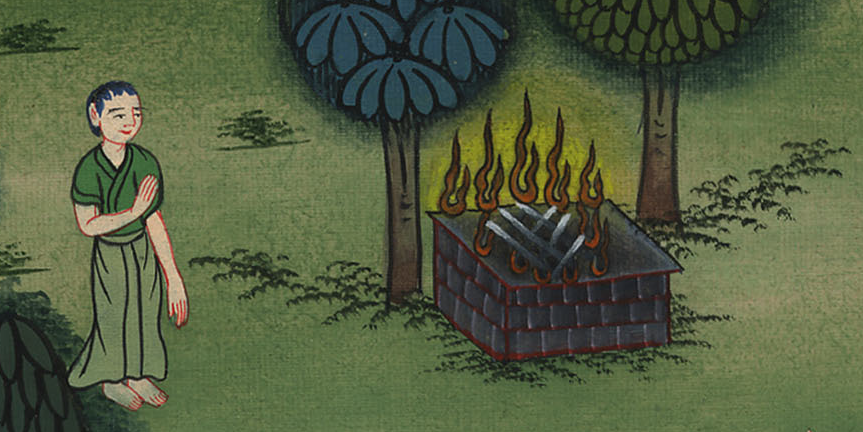 1 Samuel 15:22
23For rebellion is as the sin of witchcraft, and stubbornness is as idolatry and teraphim. Because you have rejected Yahweh’s word, he has also rejected you from being king.”
1 Samuel
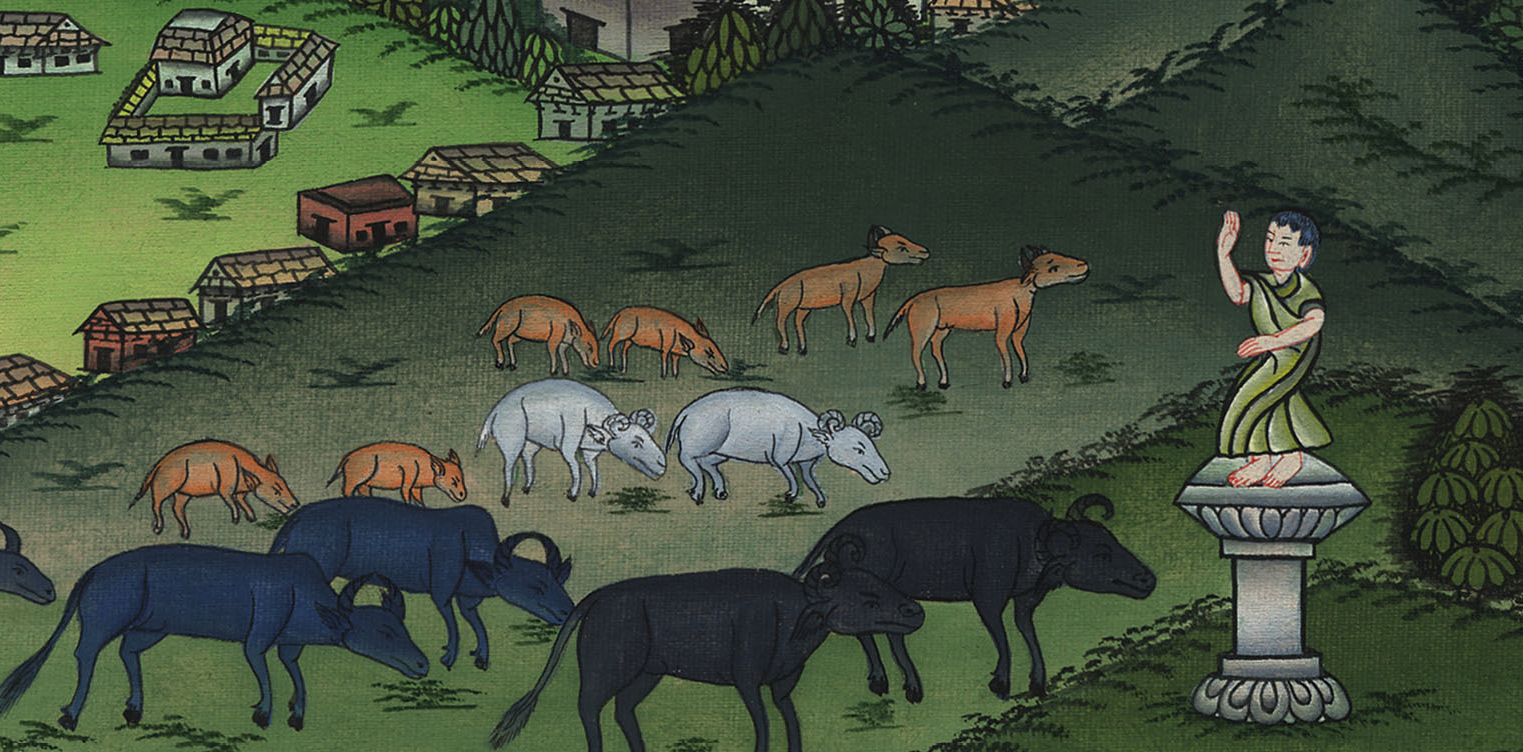 1 Samuel 15:23
27As Samuel turned around to go away, Saul grabbed the skirt of his robe, and it tore.
1 Samuel
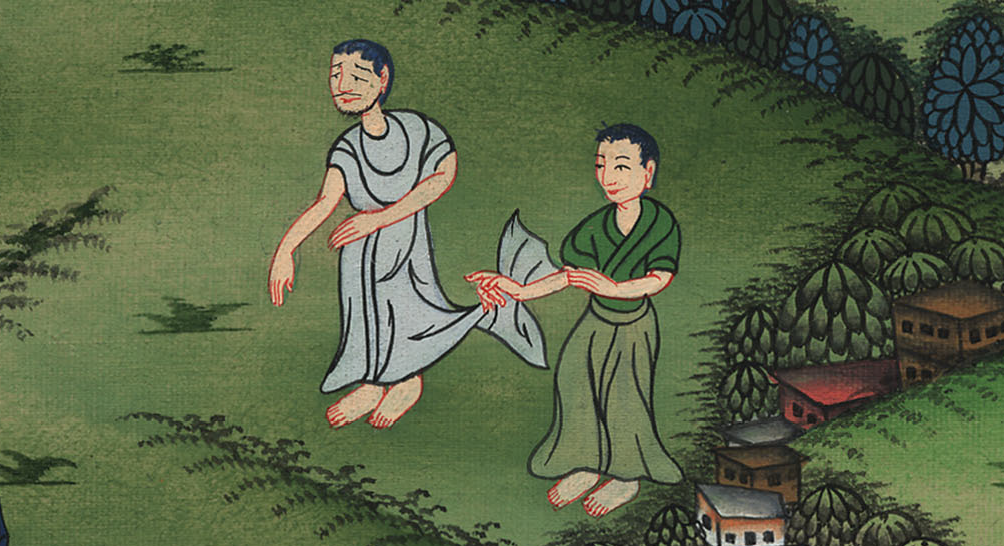 1 Samuel 15:27
28Samuel said to him, “Yahweh has torn the kingdom of Israel from you today, and has given it to a neighbor of yours who is better than you.
1 Samuel
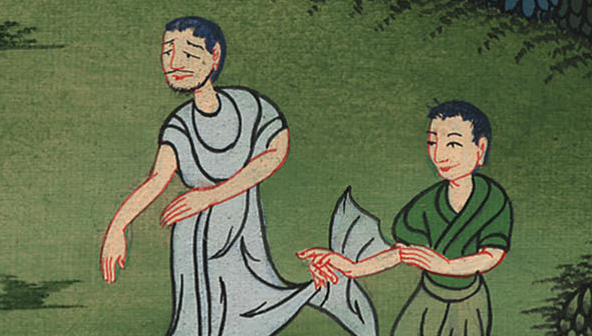 1 Samuel 15:28
35…Yahweh grieved that he had made Saul king over Israel.
1 Samuel
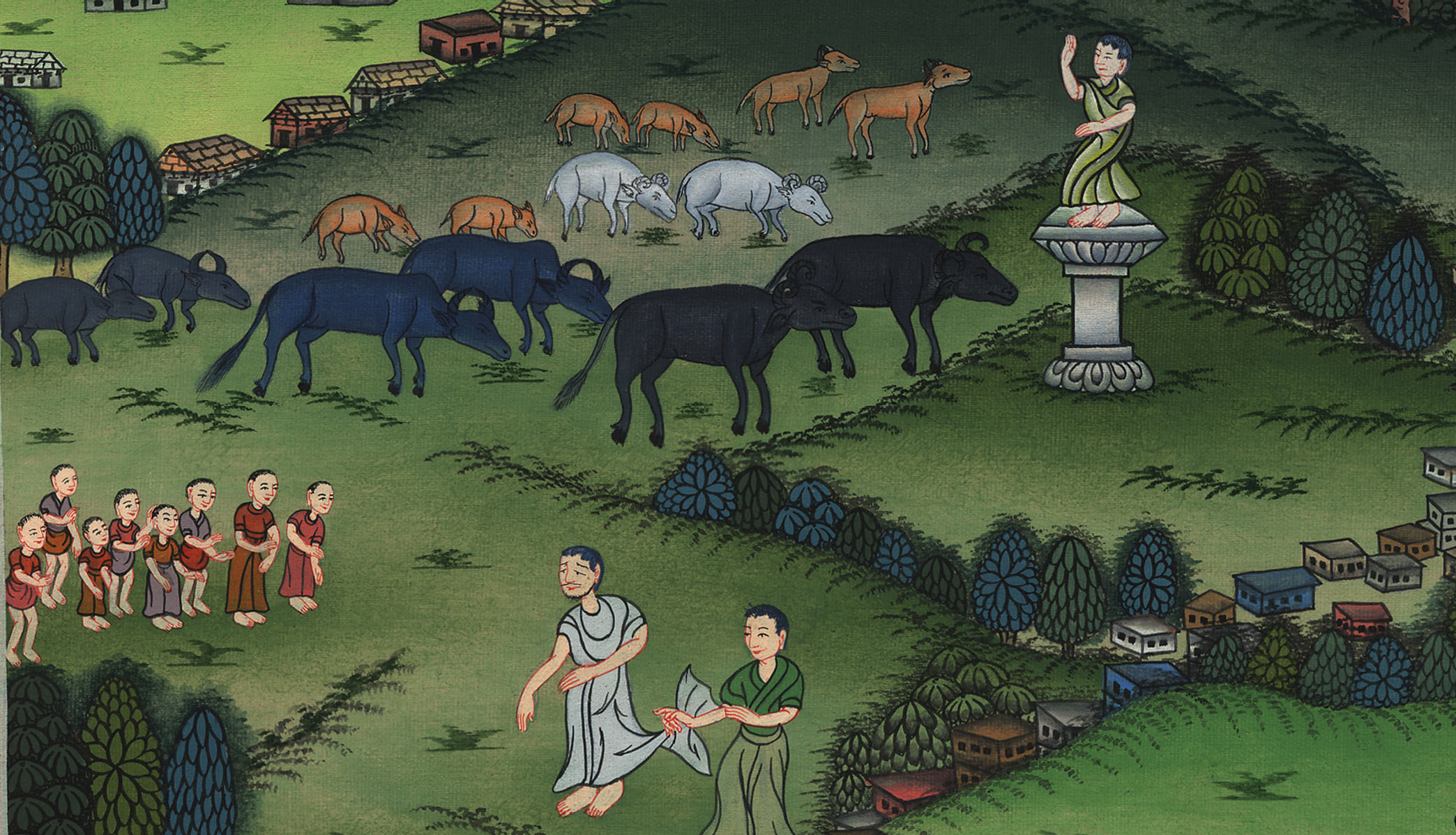 1 Samuel 15:35